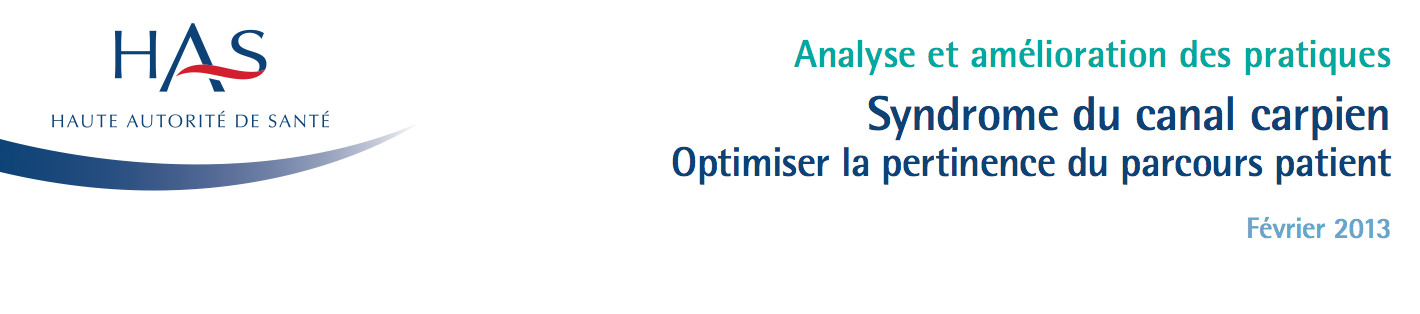 GLEM du 28 février 2014
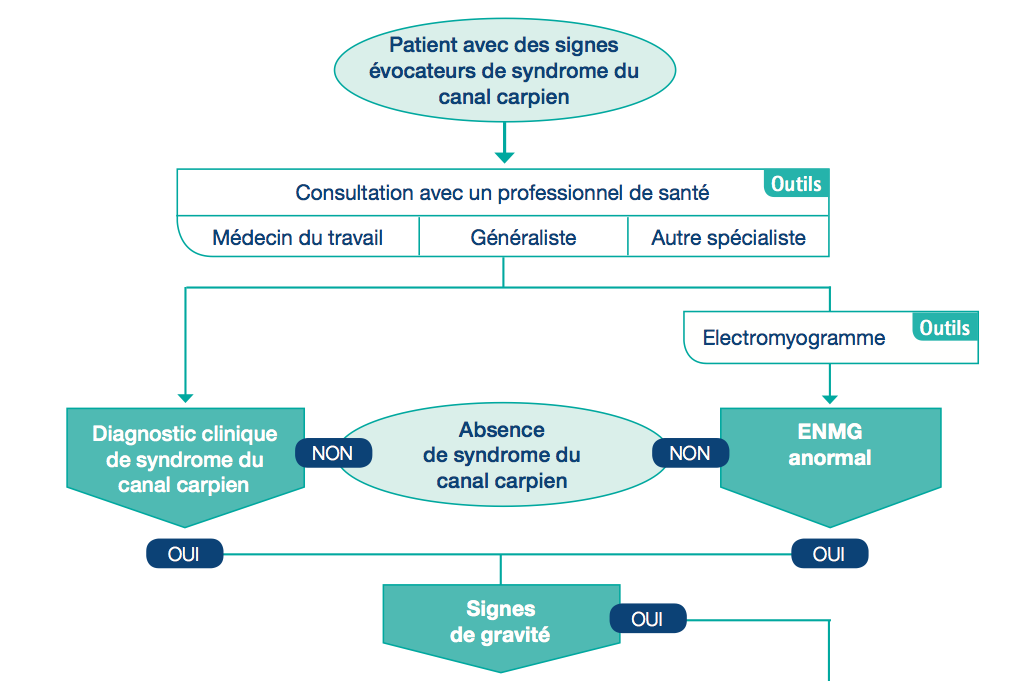 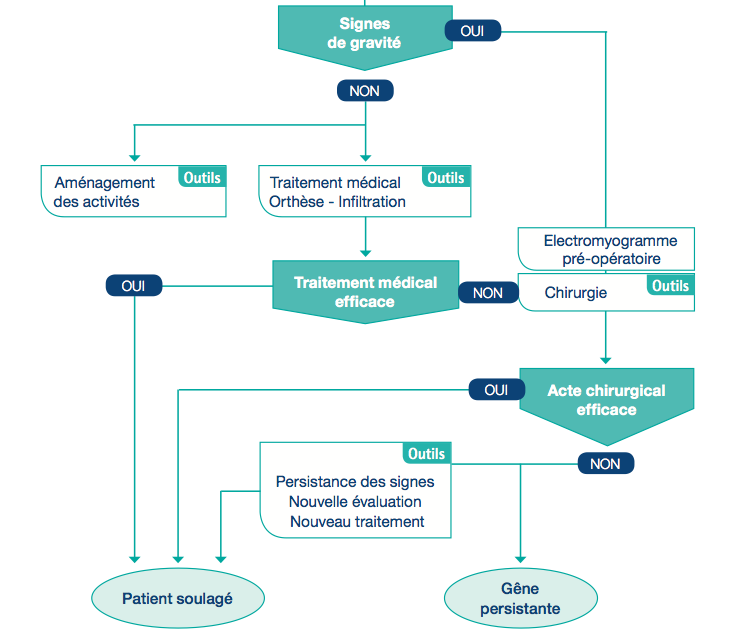 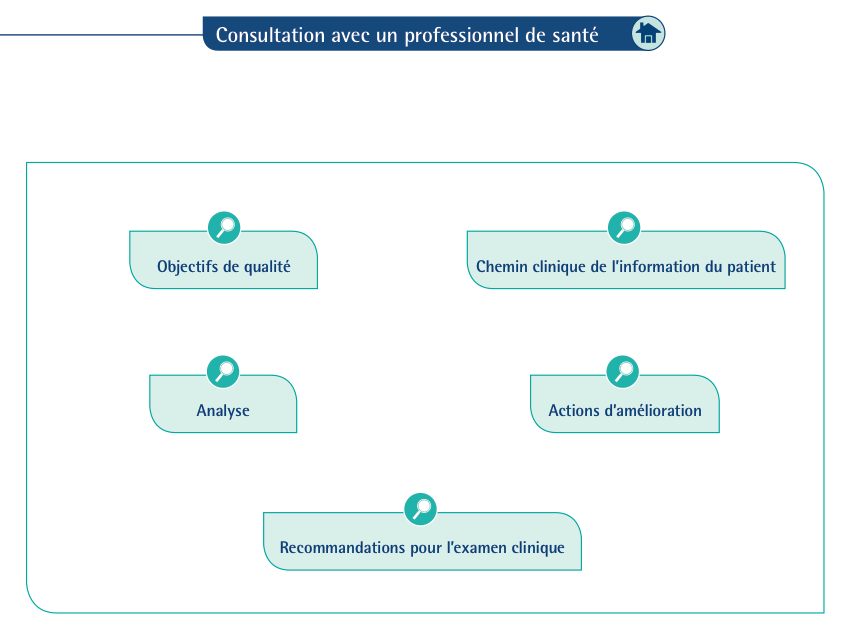 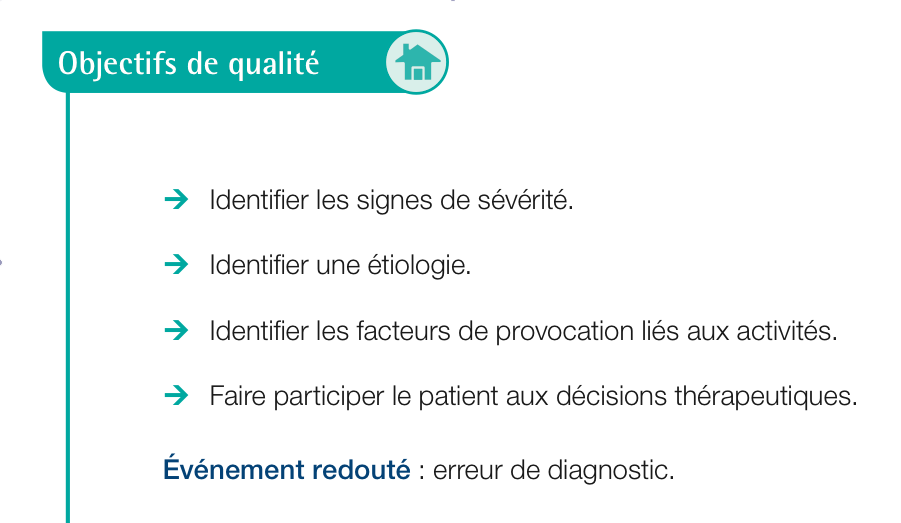 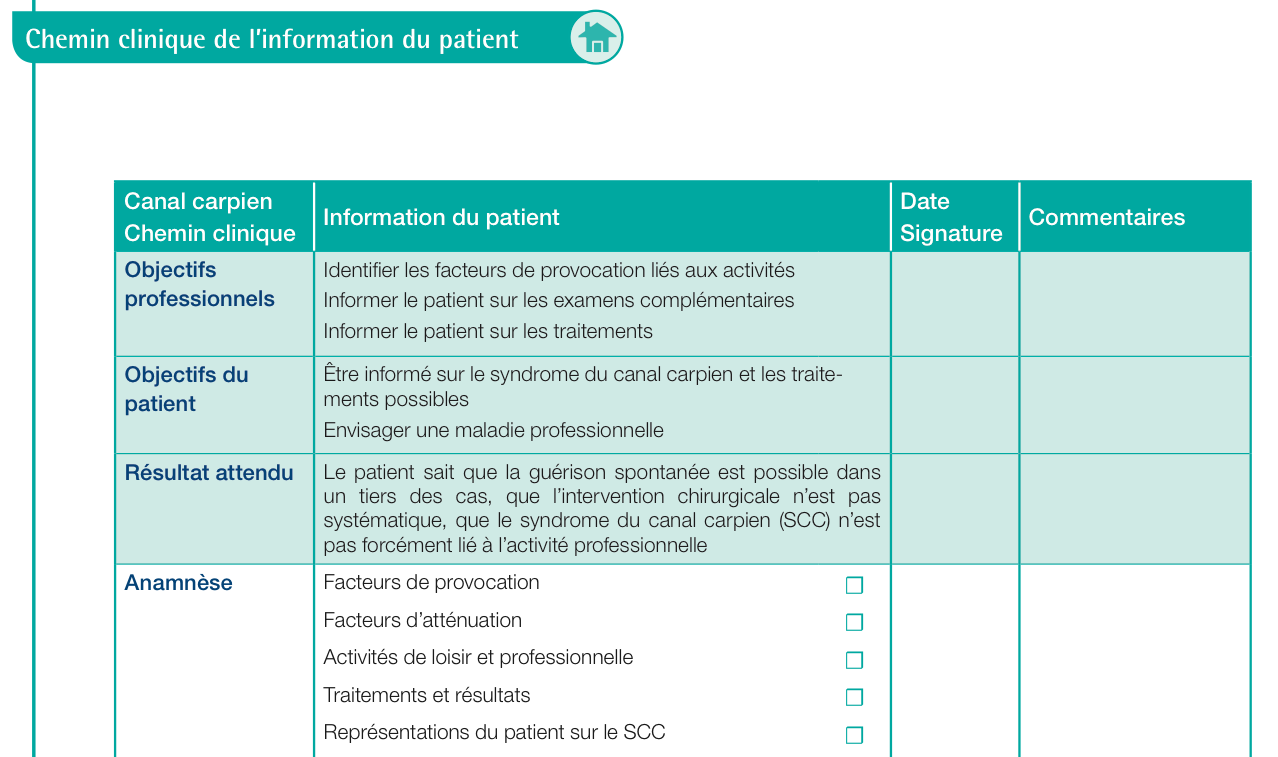 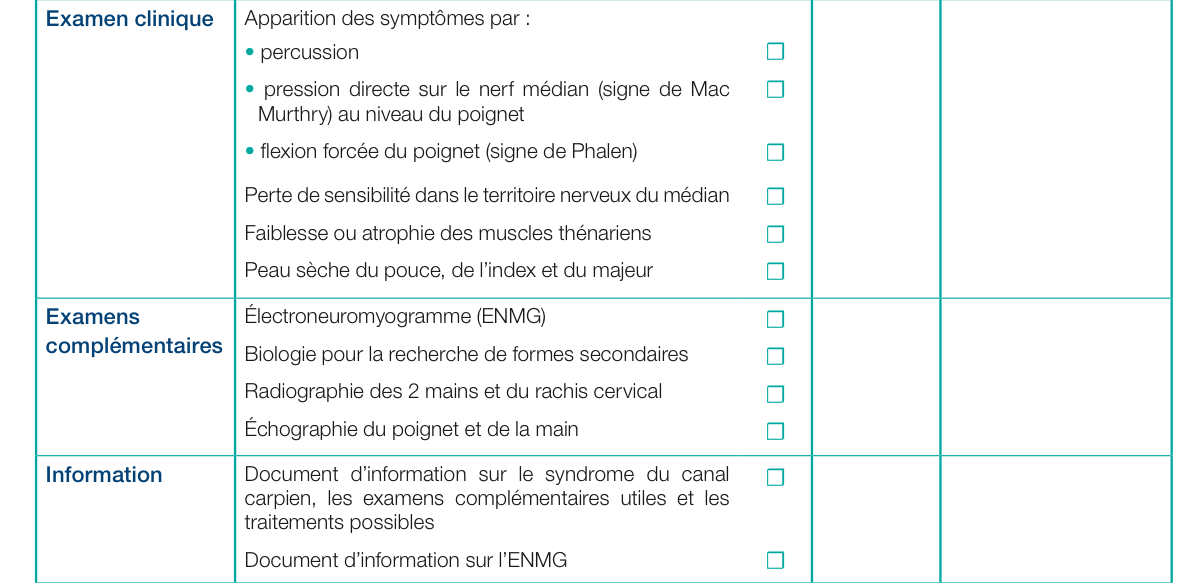 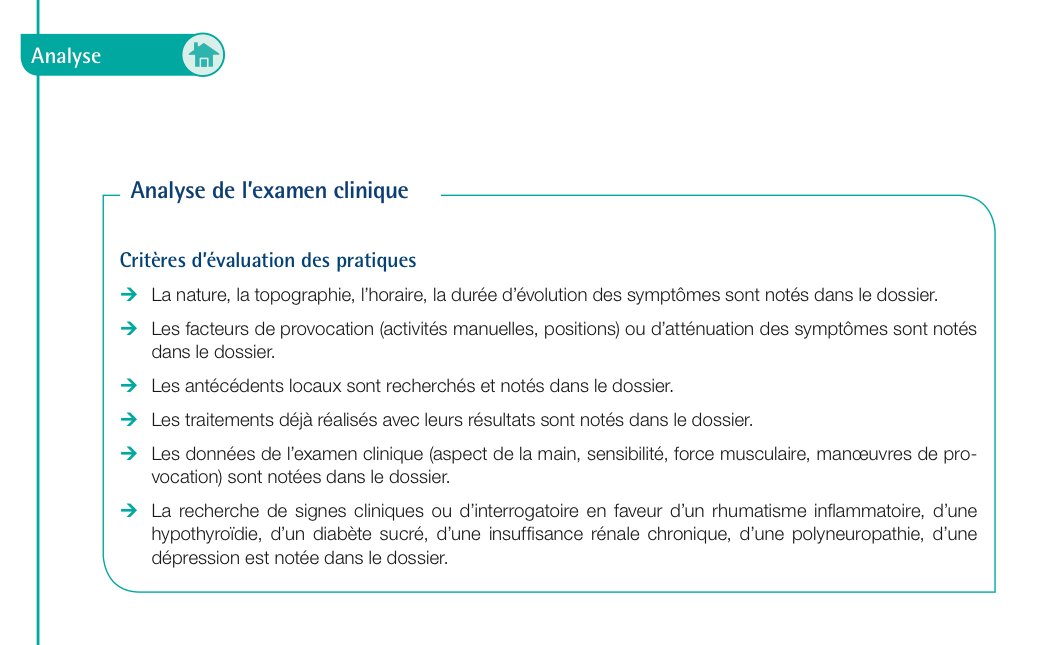 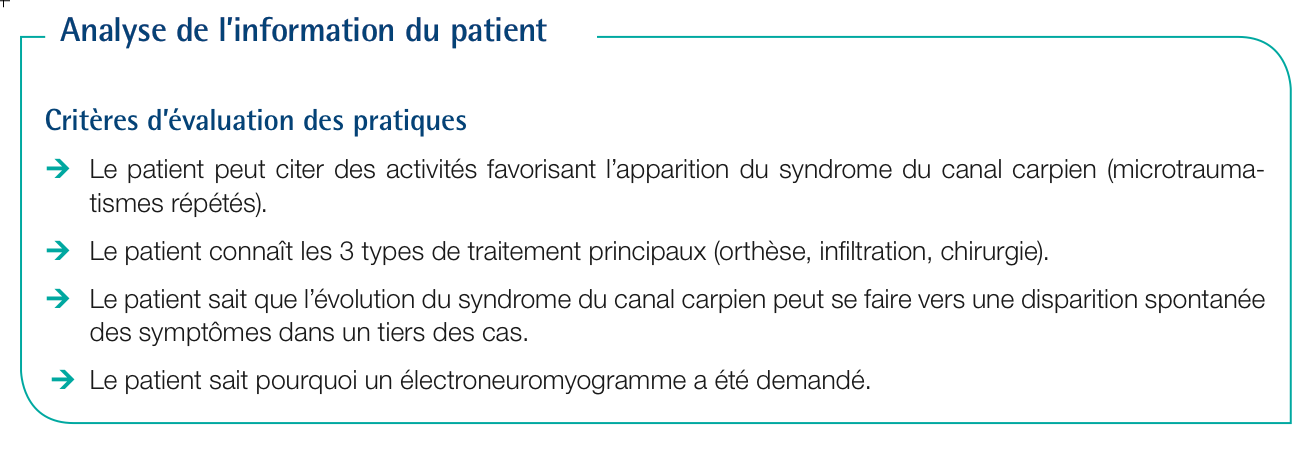 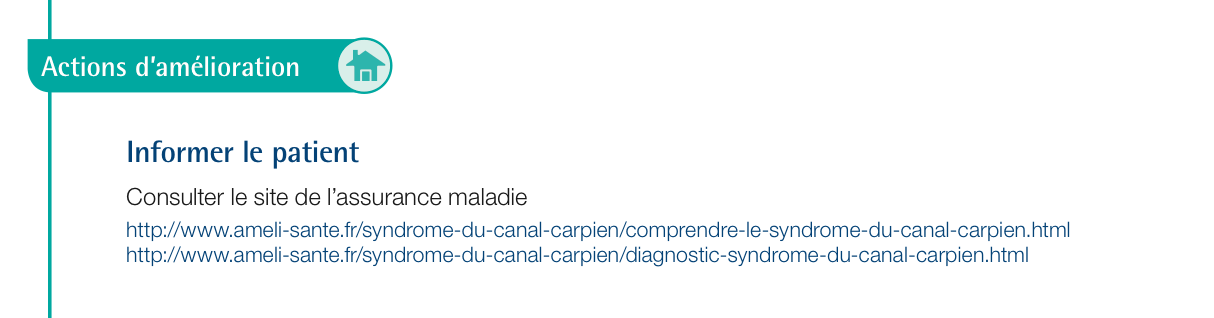 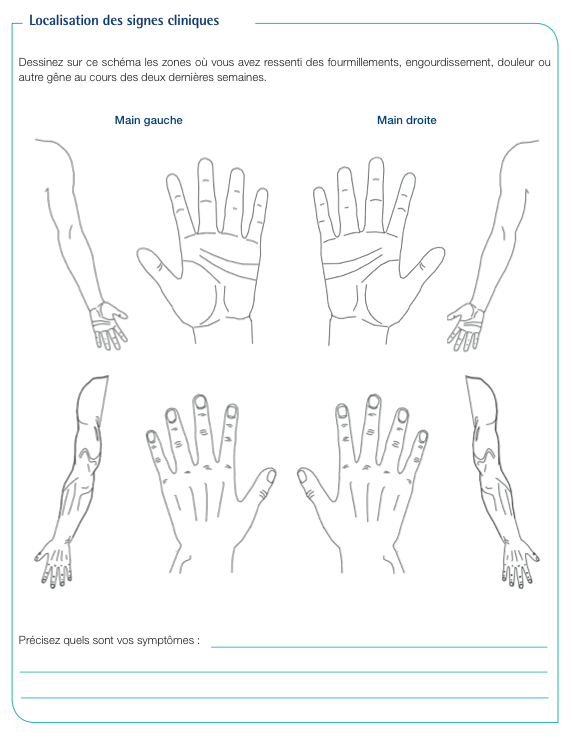 Fiche d’information

Quels sont les symptômes ?
Pourquoi fait-on un SCC ?
Quels examens faut-il faire ?
Quels sont les traitements possibles ?
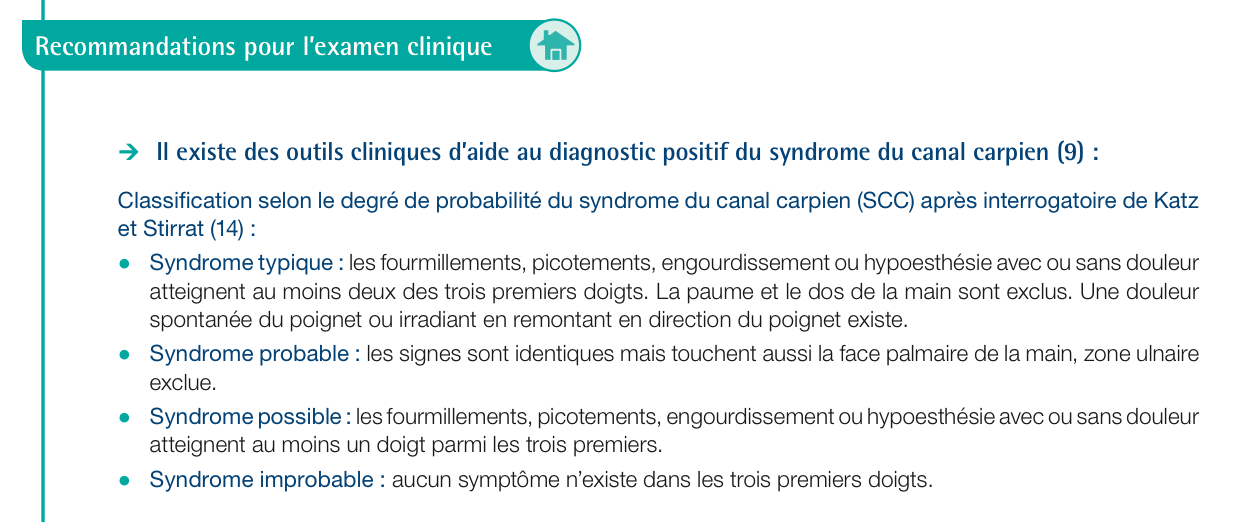 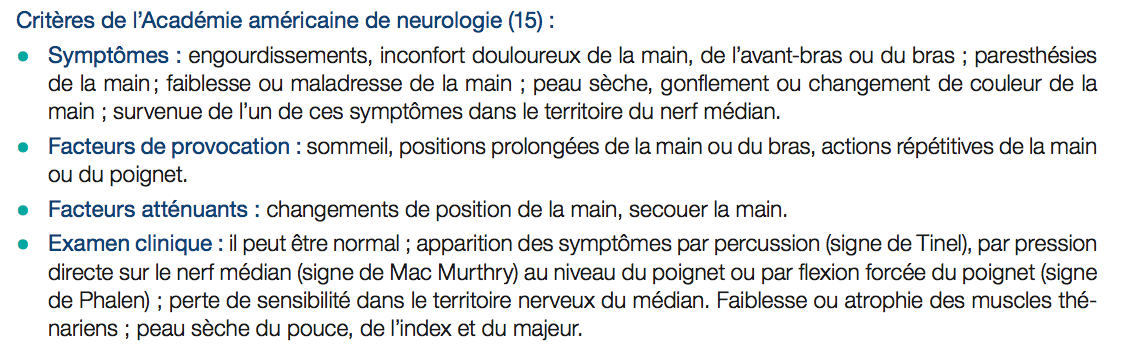 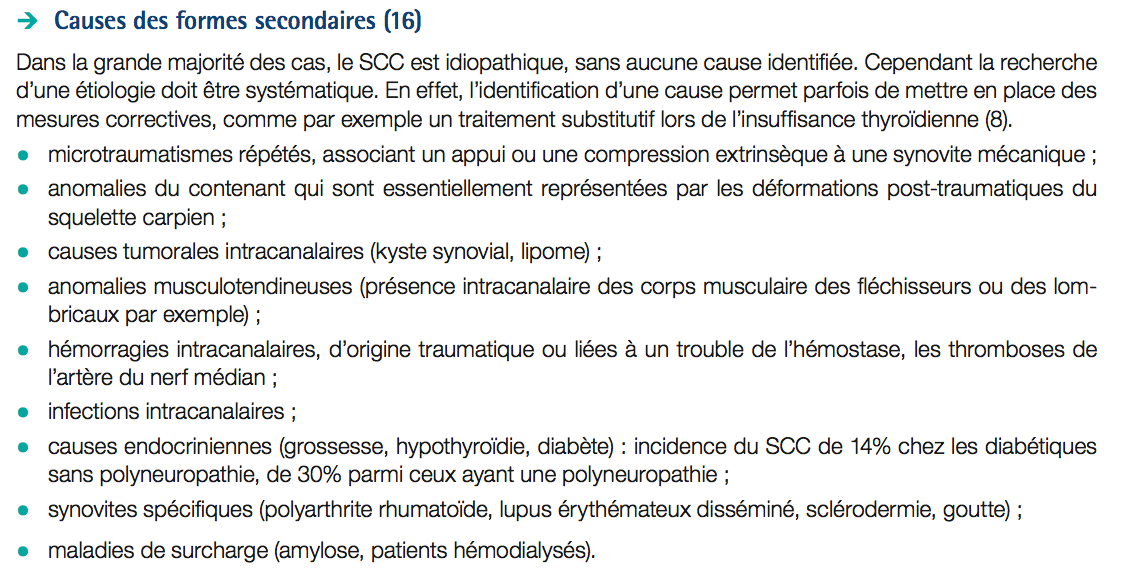 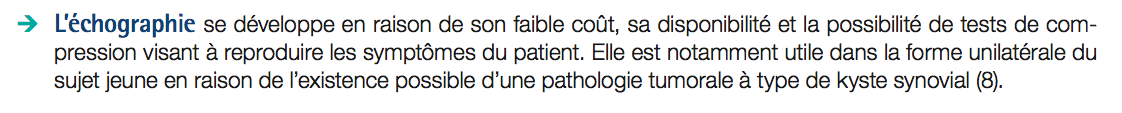 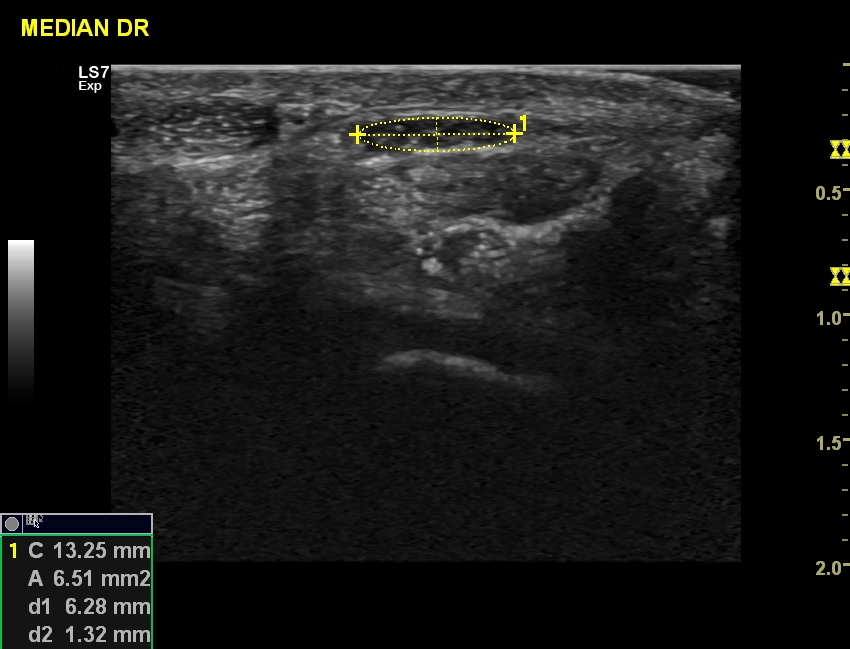 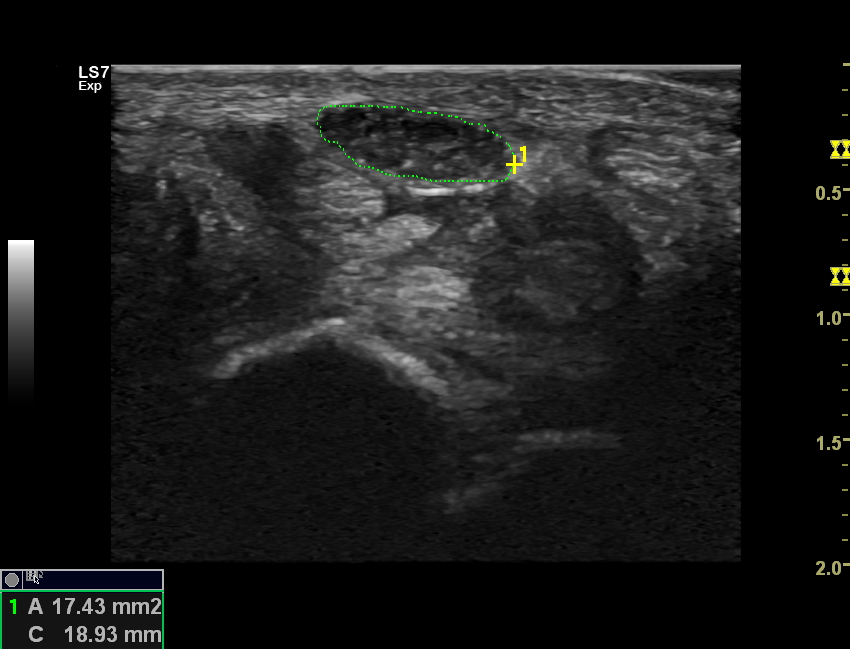 Absence de neuropathie
Absence de sensitive, LDM = 6,7 ms
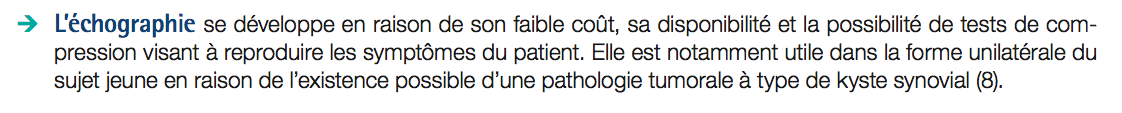 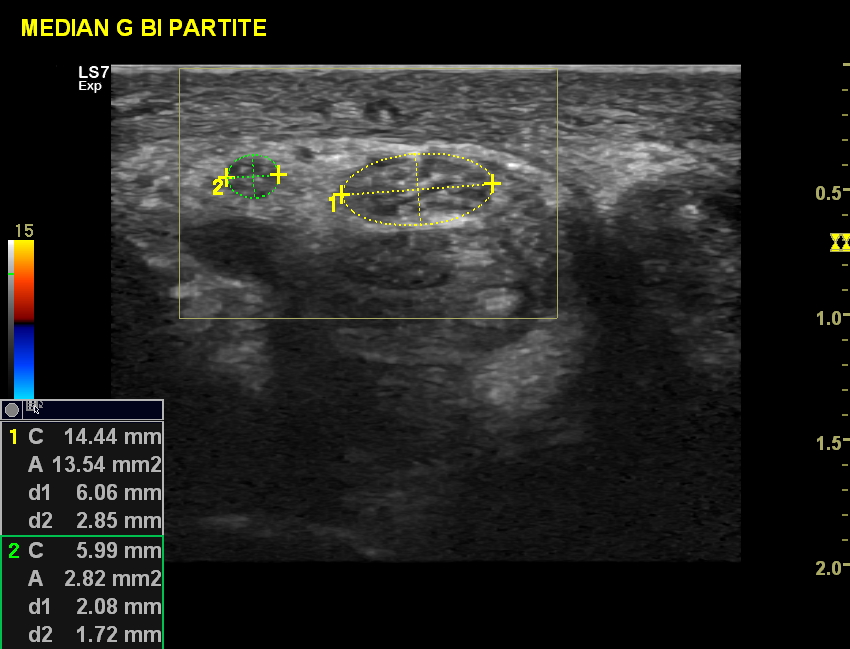 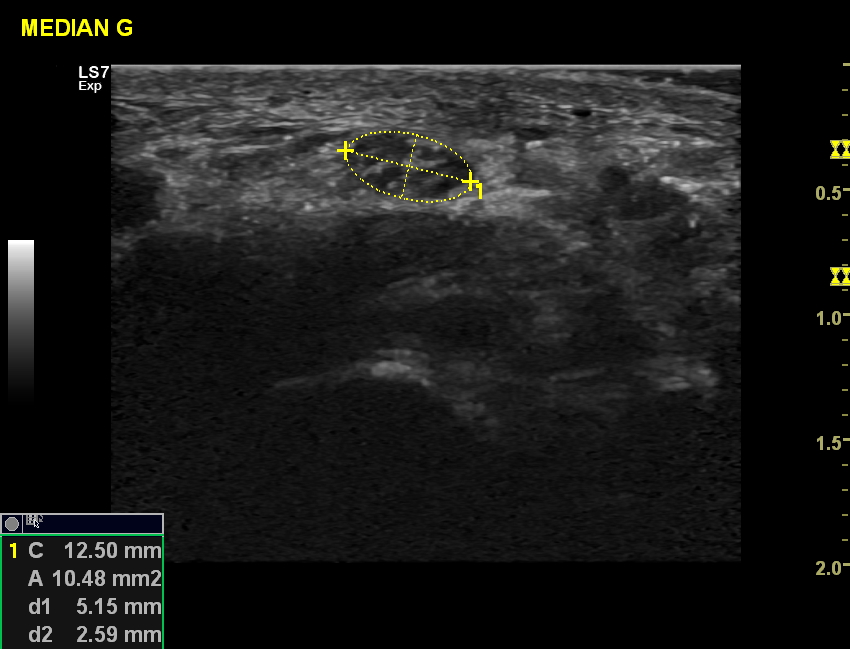 Absence de sensitive, LDM = 6,1 ms
Absence de sensitive, LDM = 13 ms
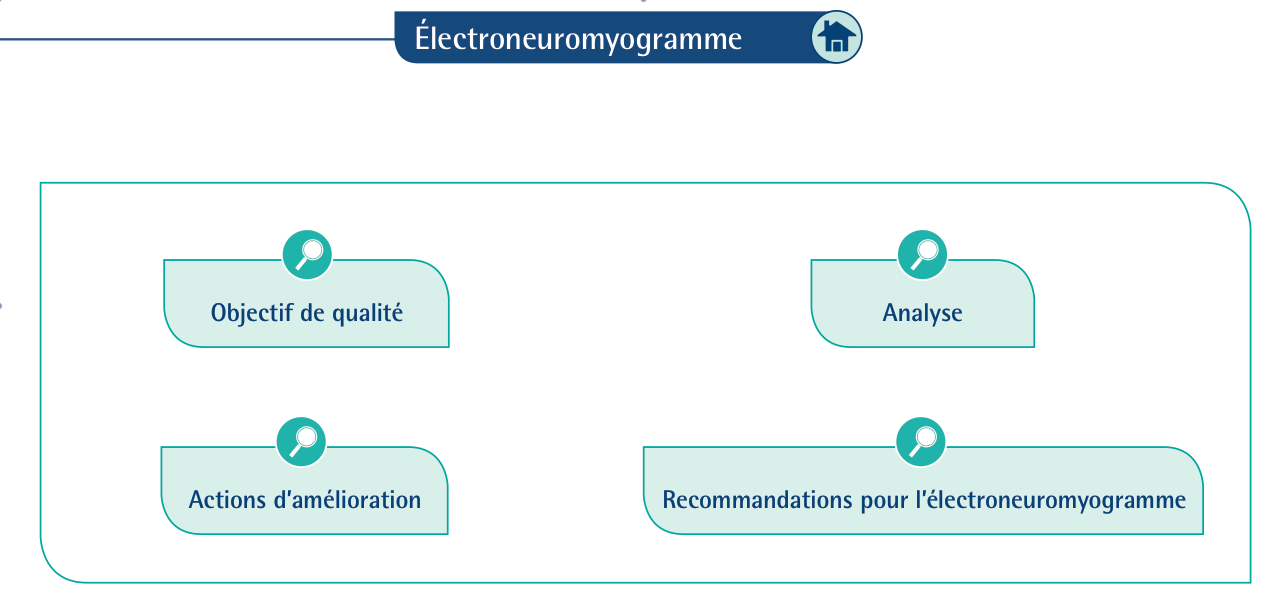 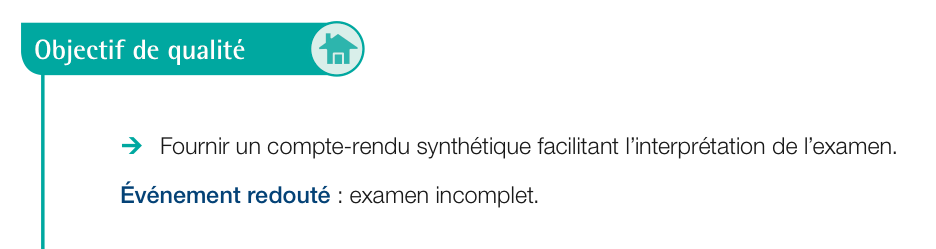 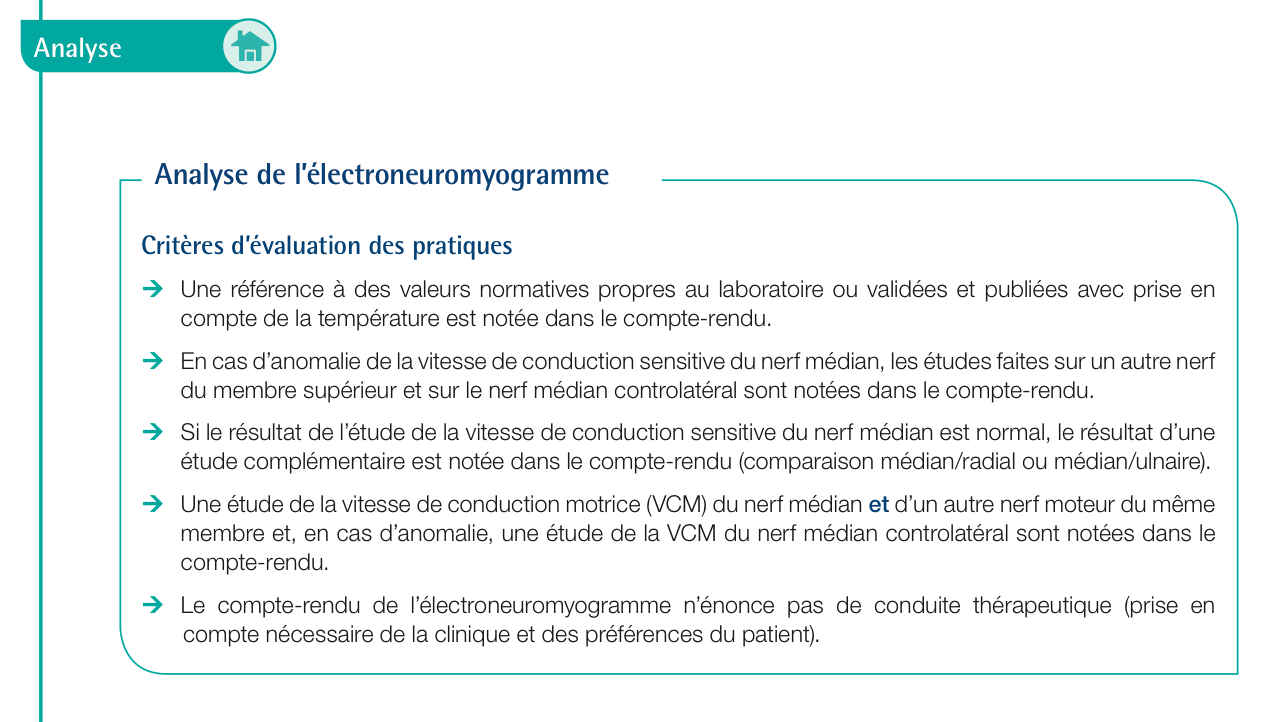 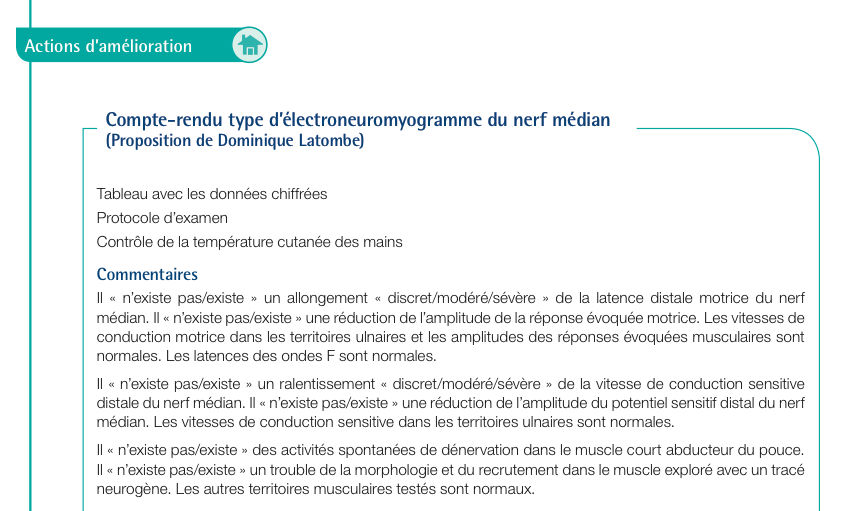 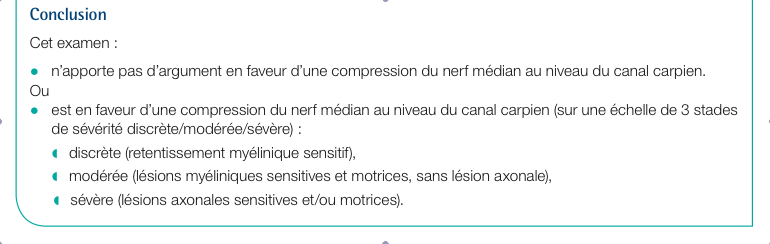 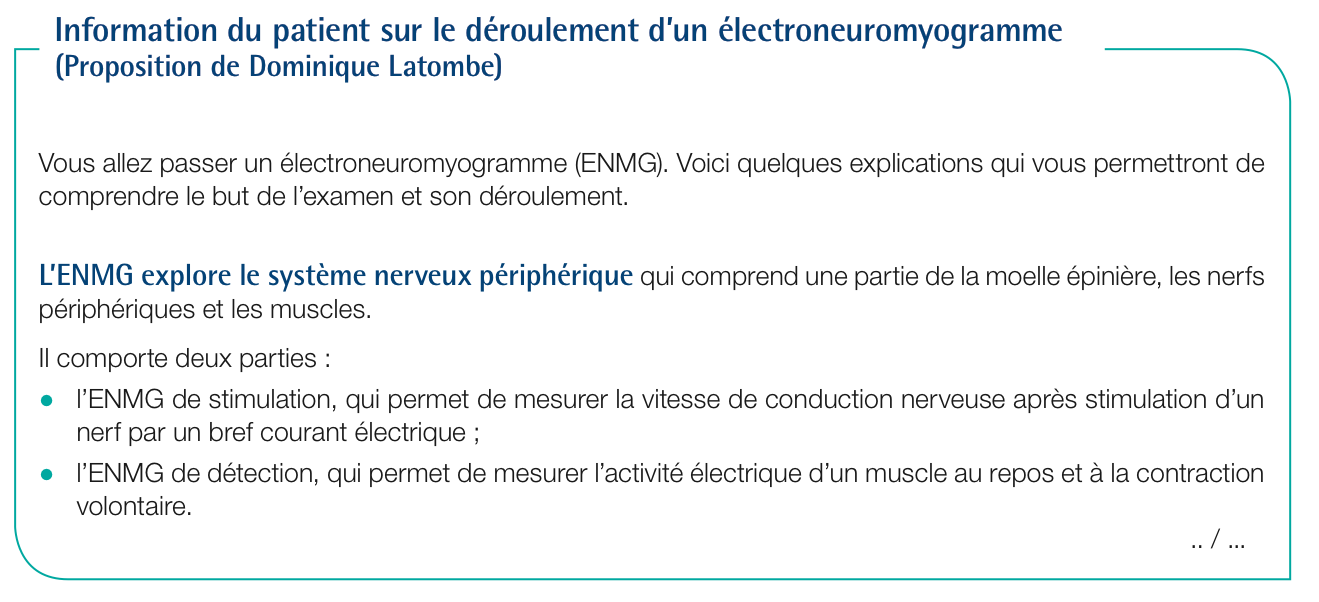 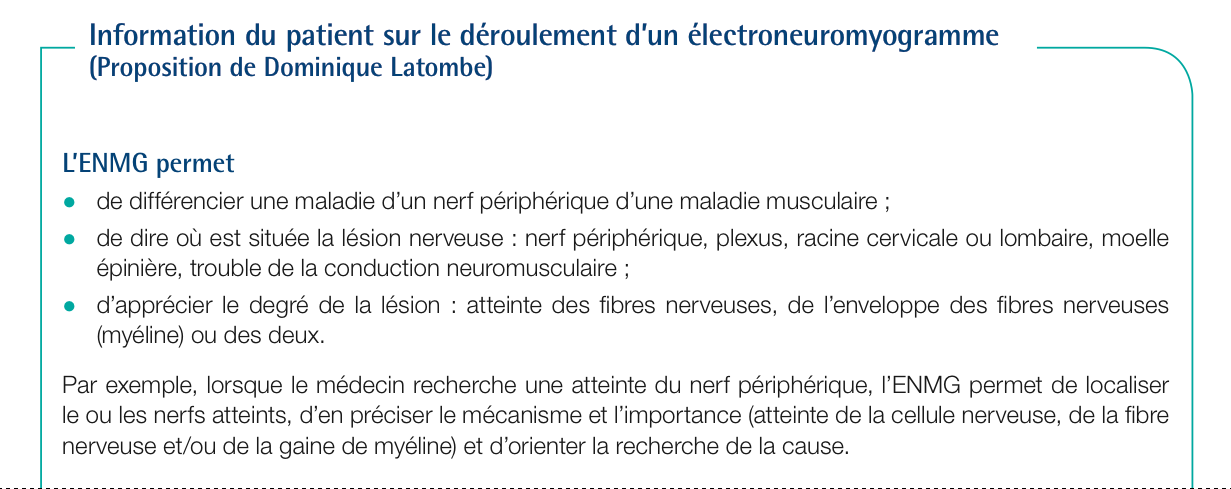 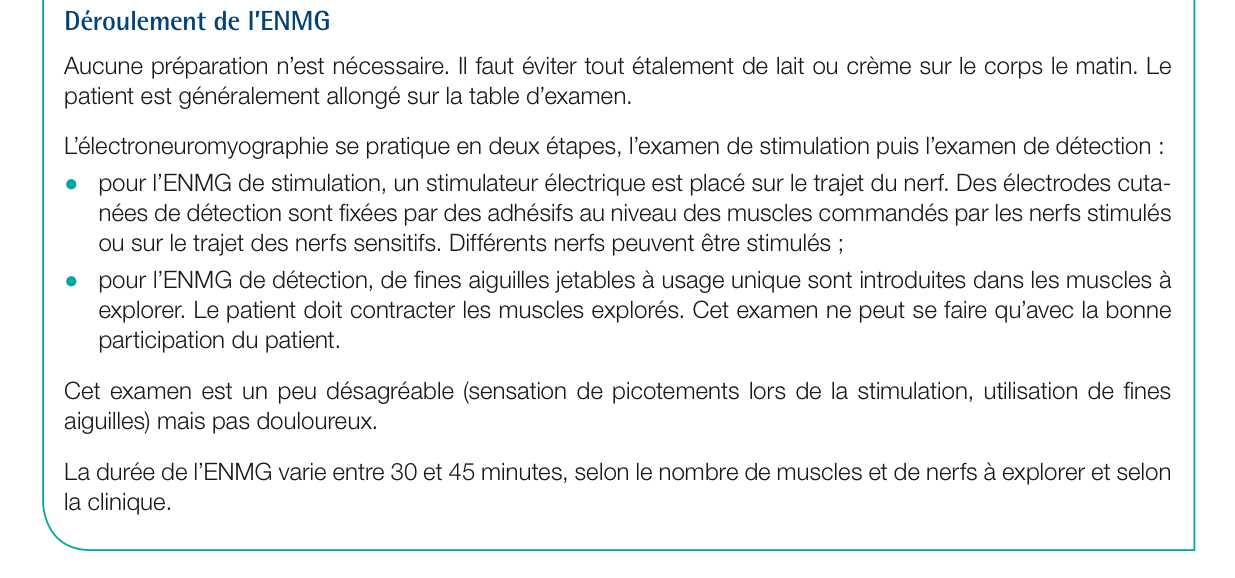 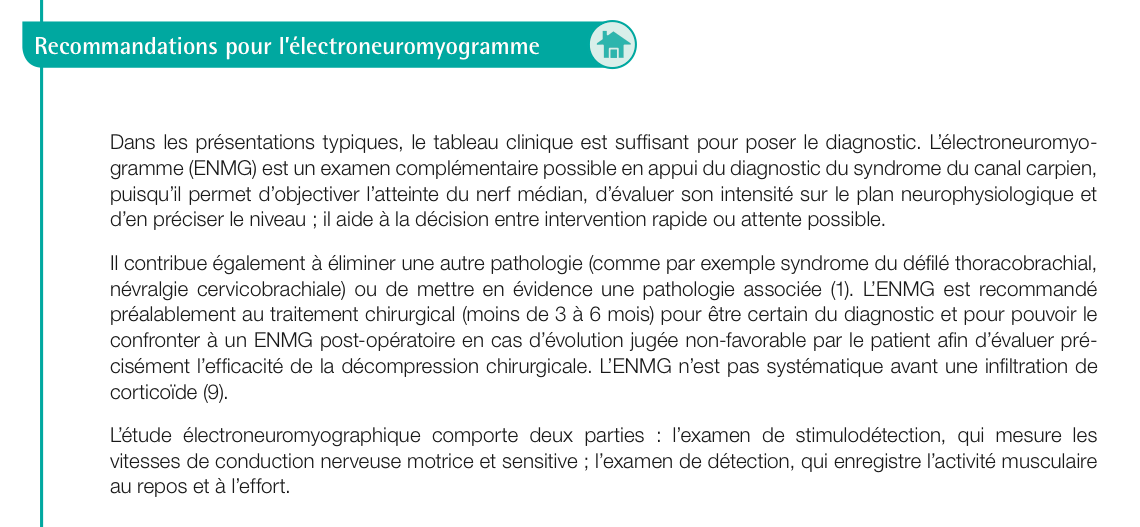 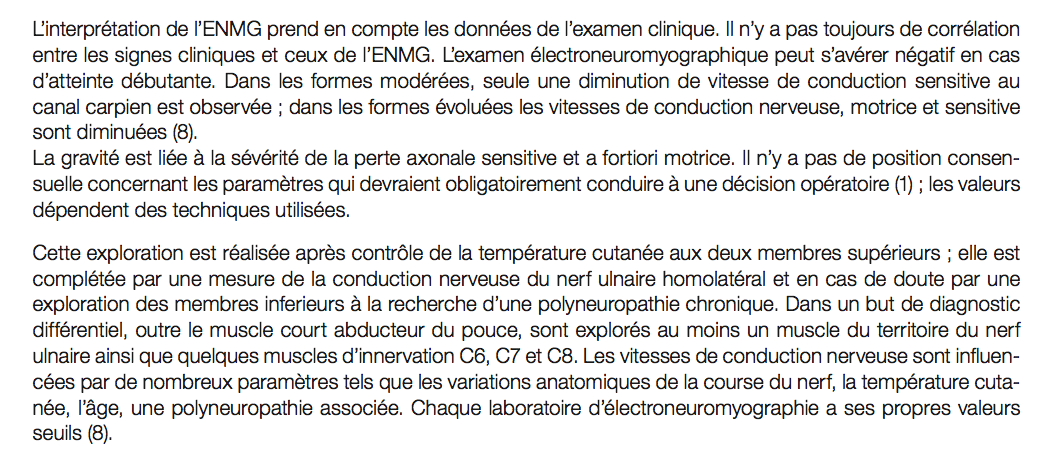 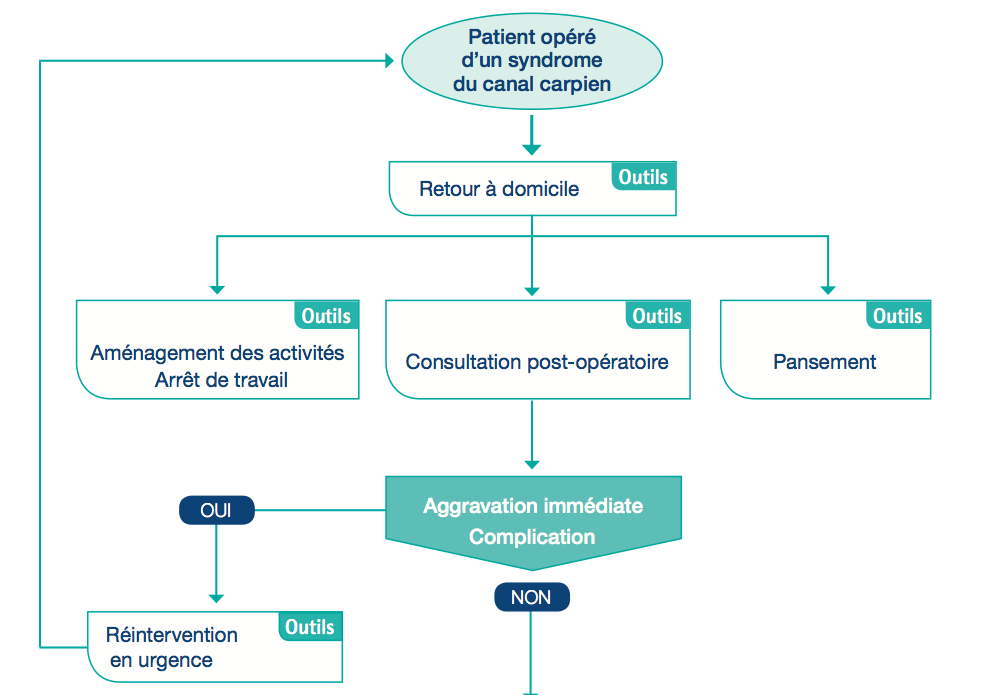 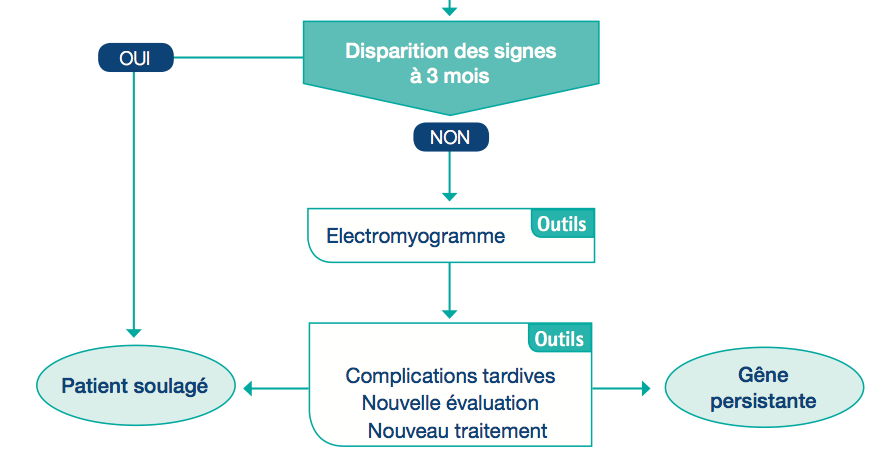 Merci